Memories: 1995 Milano TTC Meeting
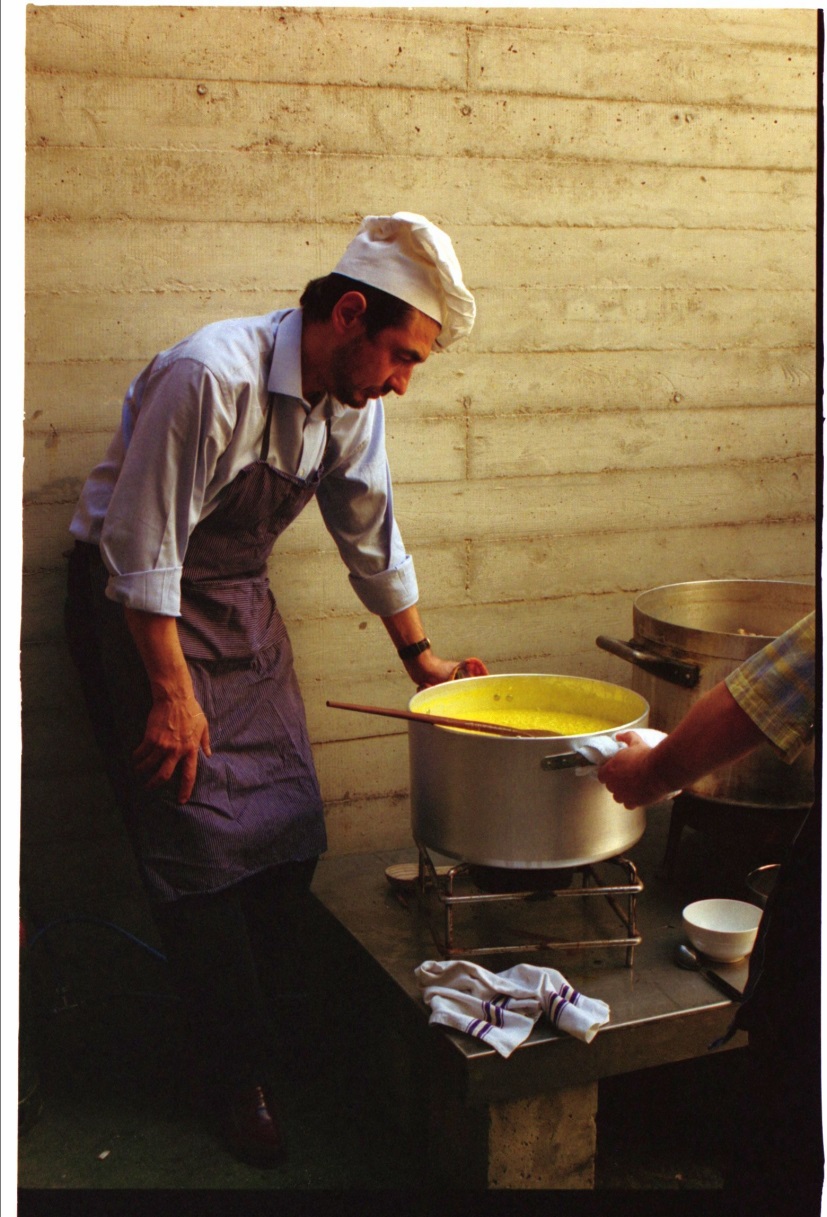 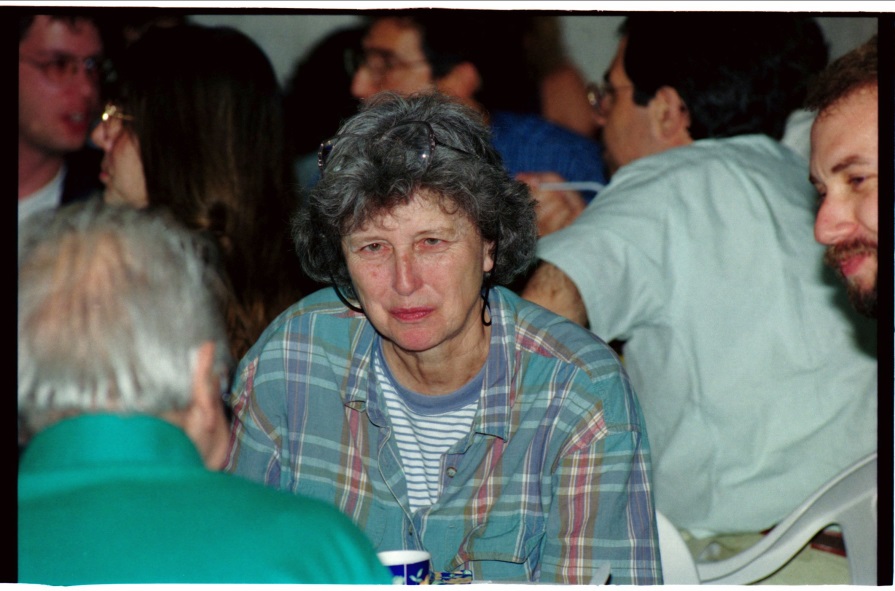 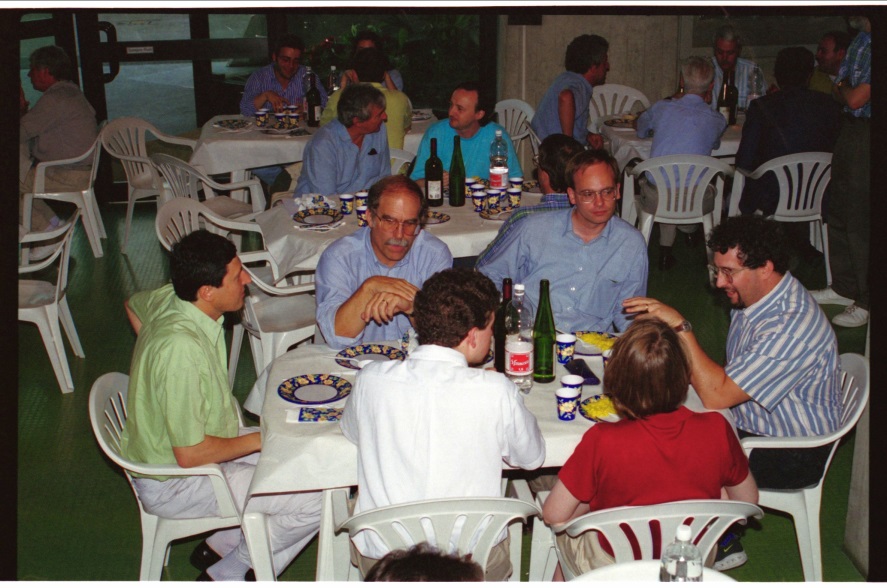 TTC Meeting
Milano, 9 February 2018
Carlo Pagani
2
Memories: 1995 Milano TTF Meeting
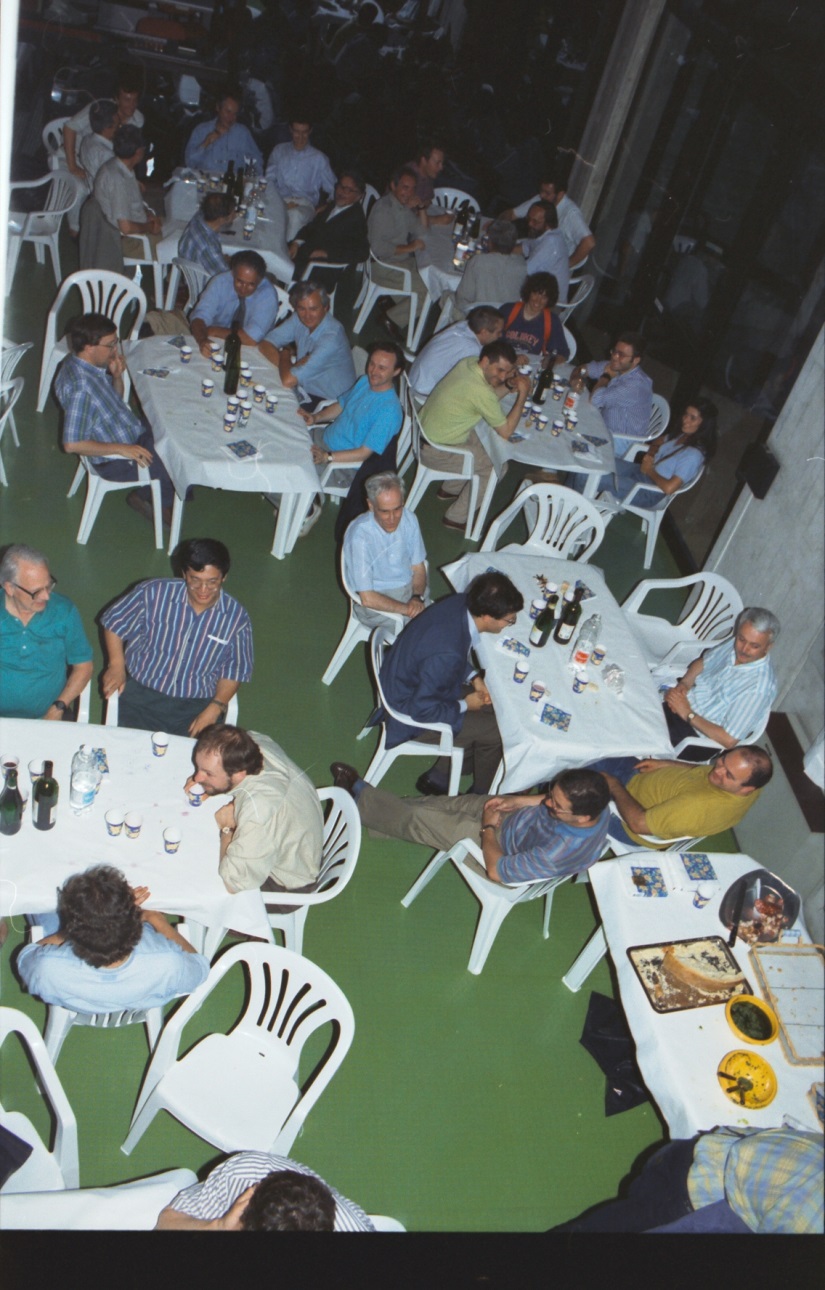 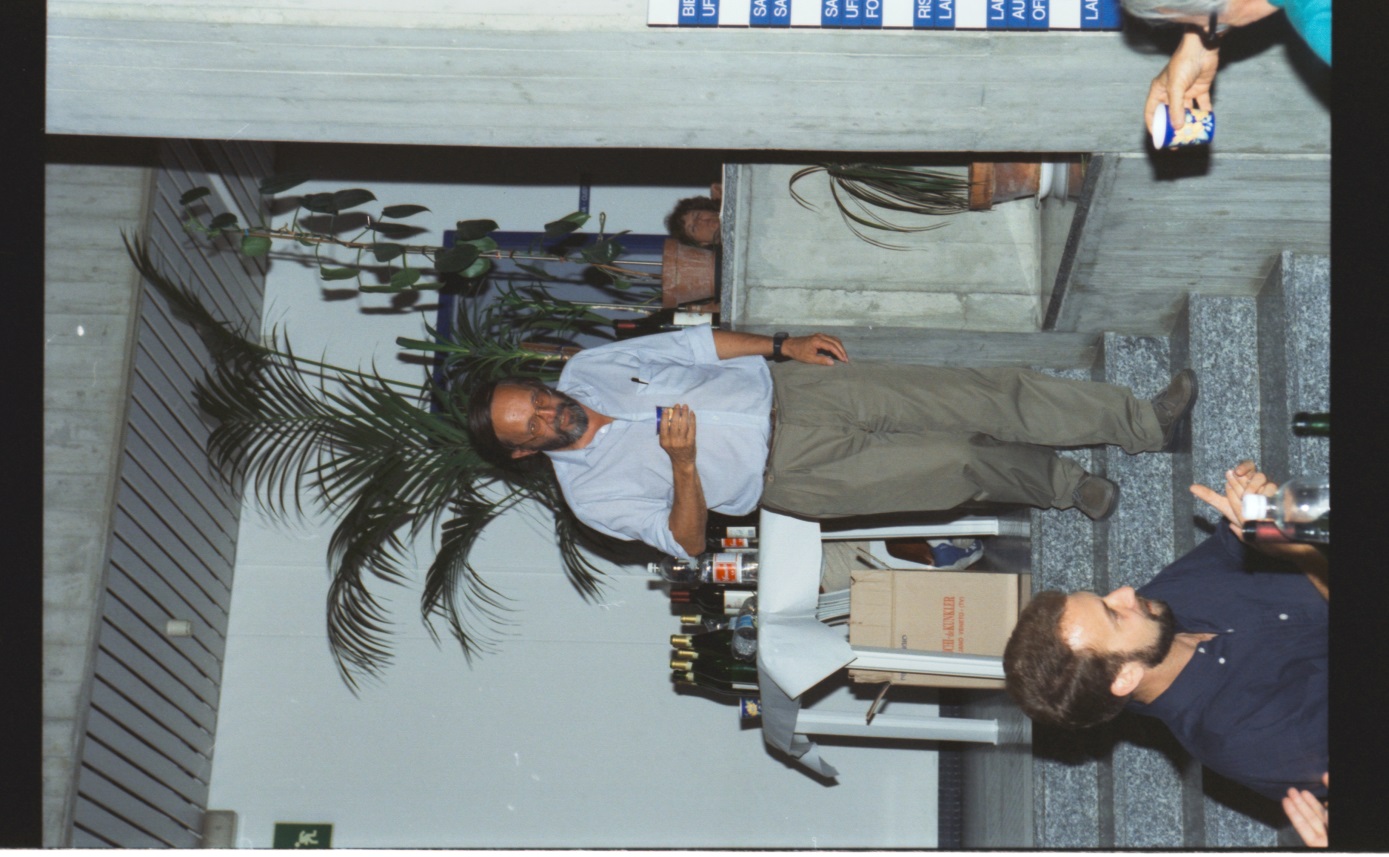 TTC Meeting
Milano, 9 February 2018
Carlo Pagani
3
Memories: 1995 Milano TTF Meeting
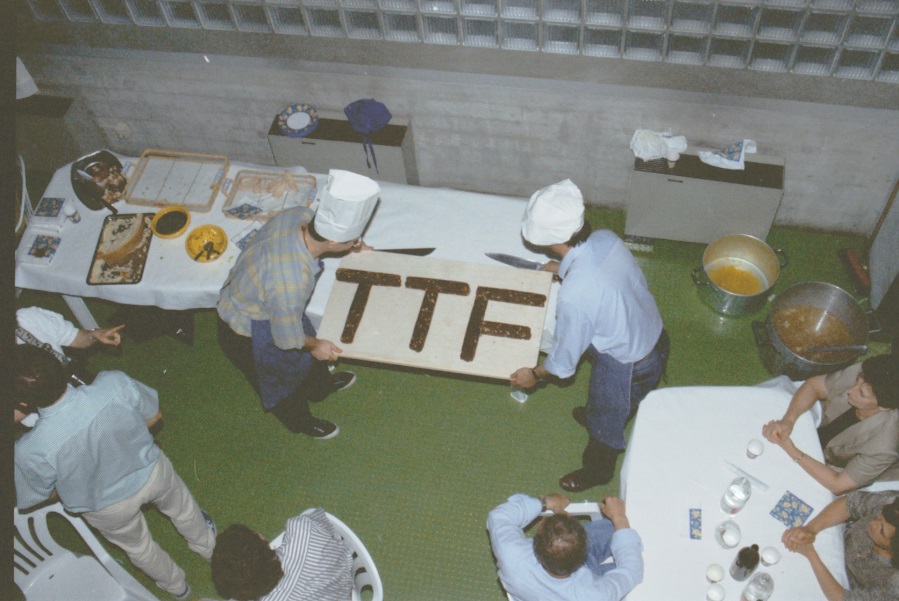 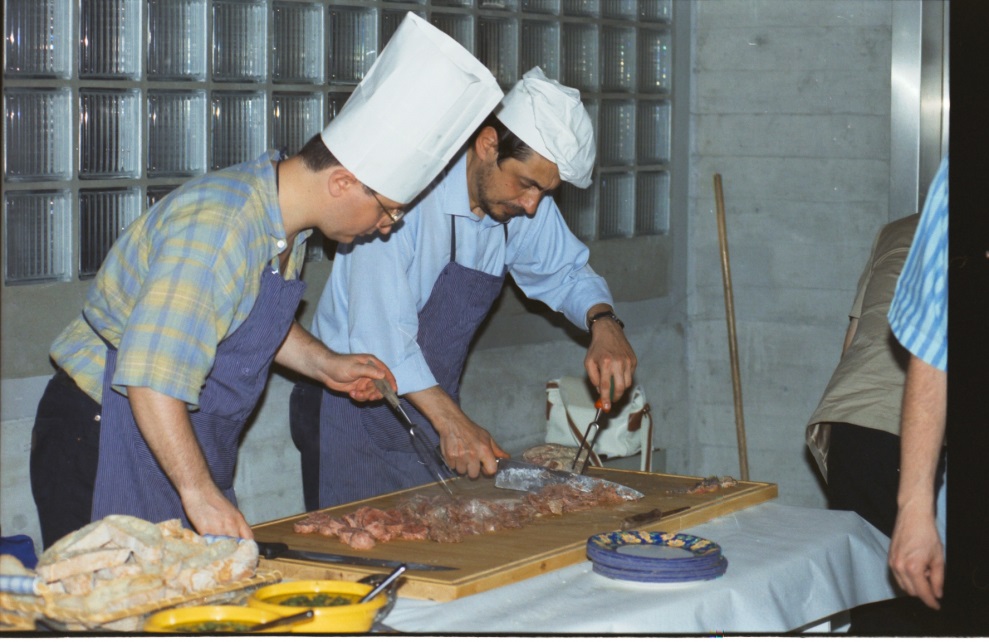 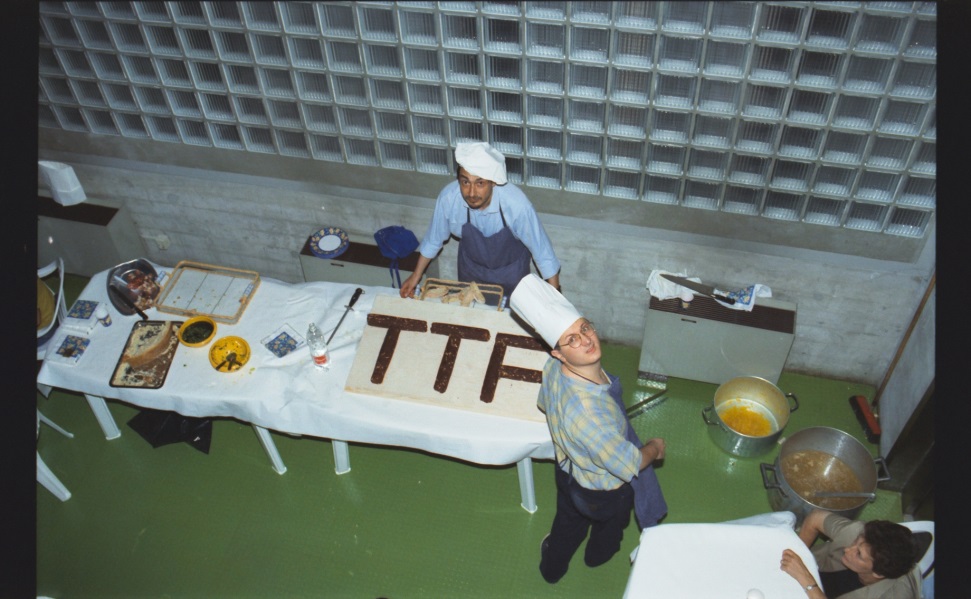 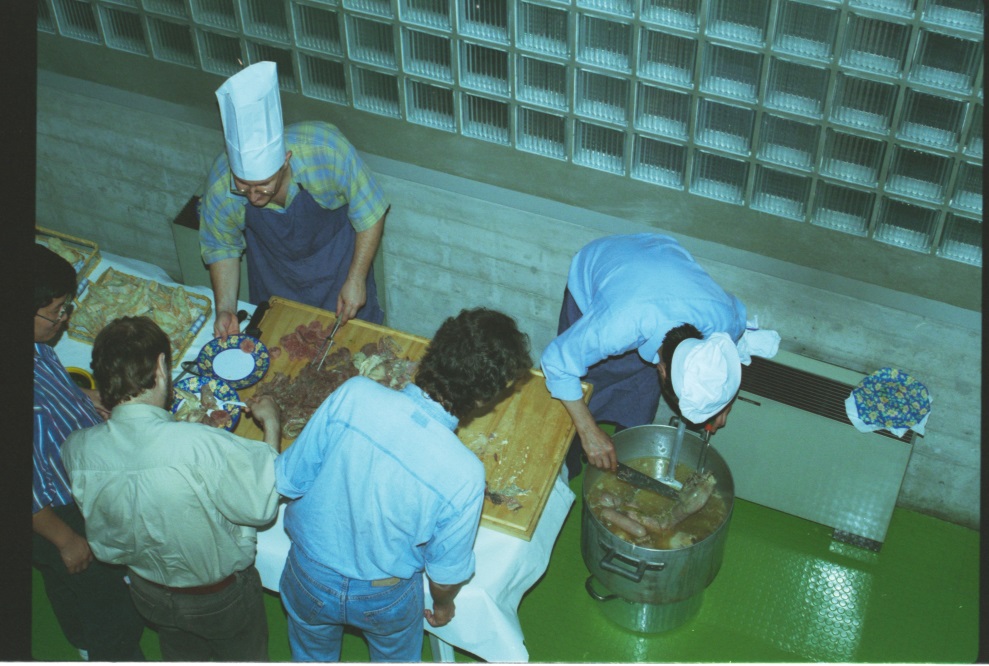 TTC Meeting
Milano, 9 February 2018
Carlo Pagani
4
Many Thanks to:
Local organizing commitee:
Rocco Paparella, Daniele Sertore, Paolo Michelato, Laura Monaco, Angelo Bosotti, Michele Bertucci, Andrea Bignami, ecc.

Local INFN and University Technical team:
Augusto Bassi, Massimo Fusetti, Ambra Gianola, 
Giorgio Fornasier, Marco Chiodini, Luca Sagliano, ecc.

INFN Milano: Chiara Meroni (director), Angela Campanale

Dep. of Physics: Giovanni Onida (director), Gianluca Colò
TTC Meeting
Milano, 9 February 2018
Carlo Pagani
5